আজকের পাঠে সবাইকে স্বাগত
পরিচিতি
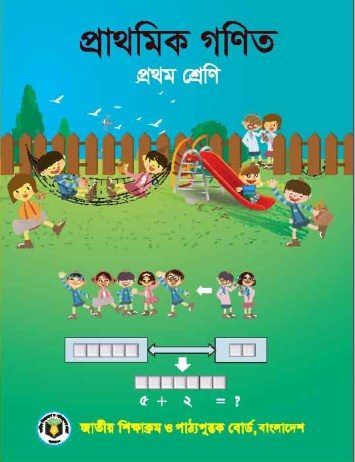 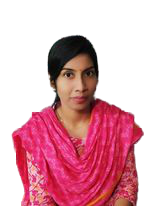 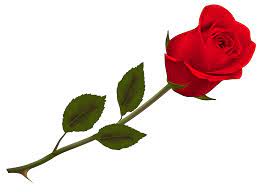 নামঃ প্রিয়াঙ্কা মজুমদার
সহকারি শিক্ষক 
ইয়ারনুরুল্যাপুর সরকারি প্রাথমিক বিদ্যালয় 
দাগনভুইয়া, ফেনী
শ্রেণিঃপ্রথম 
বিষয়ঃ প্রাথমিক গণিত 
পাঠঃ সংখ্যা(১-১০ ) 
পাঠ্যাংশঃ ১ থেকে ৫ পর্যন্ত সংখ্যা
সময়ঃ ৪০ মিনিট
নিচের ছবিটি দেখা-
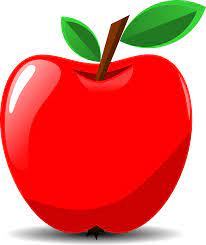 এখানে কয়টি আপেল আছে?
একটি
নিচের ছবিটি দেখা-
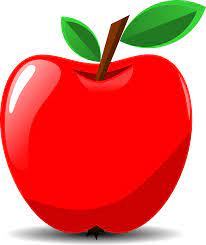 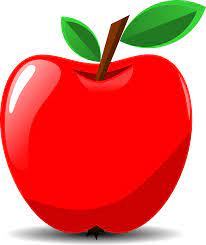 এখানে কয়টি আপেল আছে?
দুইটি
নিচের ছবিটি দেখা-
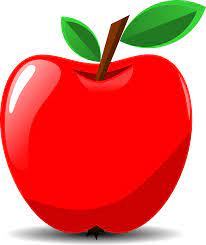 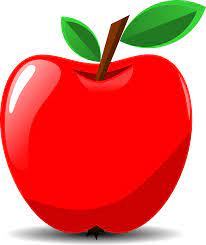 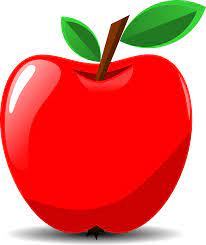 এখানে কয়টি আপেল আছে?
তিনটি
পাঠ ঘোষণা
আমাদের আজকের পাঠ
সংখ্যা
শিখনফল
১  থেকে  ৯ পর্যন্ত সংখ্যা প্রতীকগুলো নাম অনুযায়ী সনাক্ত করতে পারবে।
৪.১.১
বাস্তব পর্যায়
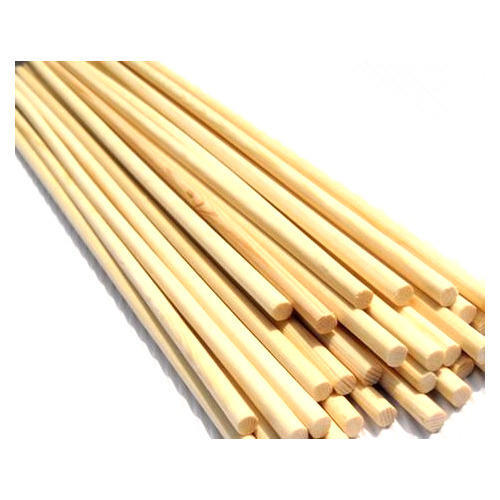 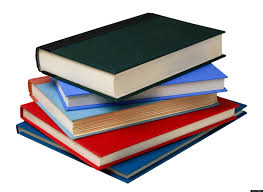 শিক্ষার্থীদের কাঠি এবং বই দিয়ে জিজ্ঞেস করবো -
এখানে কয়টি কাঠি বা বই আছে?
ছবি দেখি ও সংখ্যা  পড়ি -
অর্ধবাস্তব পর্যায়
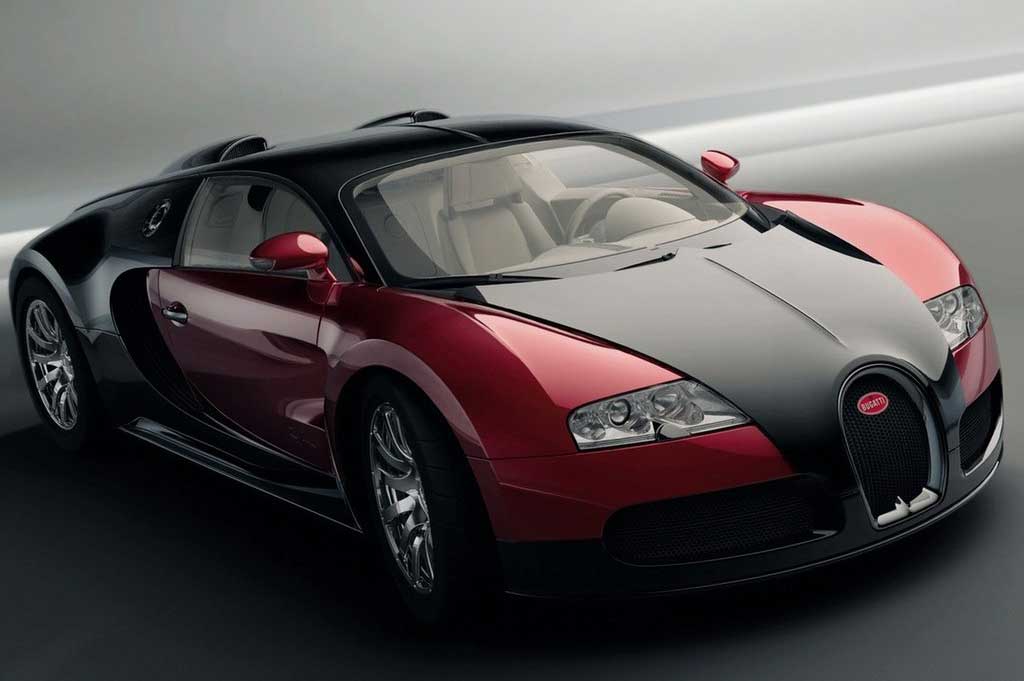 ১
ছবি দেখি ও সংখ্যা  পড়ি -
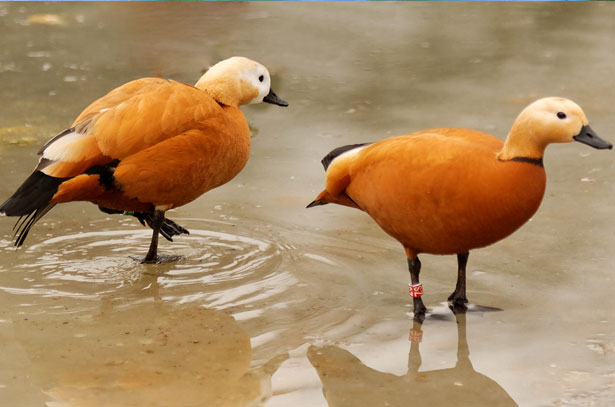 ২
ছবি দেখি ও সংখ্যা  পড়ি -
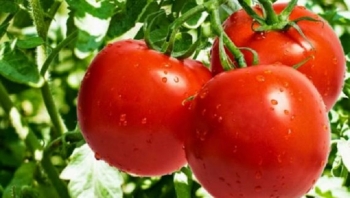 ৩
ছবি দেখি ও সংখ্যা  পড়ি -
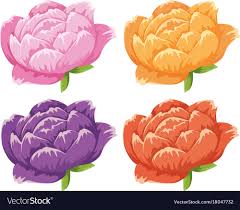 ৪
ছবি দেখি ও সংখ্যা  পড়ি -
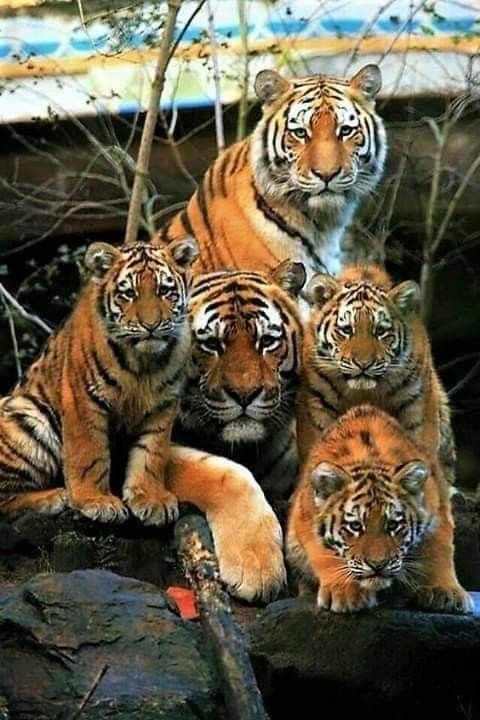 ৫
ছবি দেখি ও সংখ্যা  পড়ি -
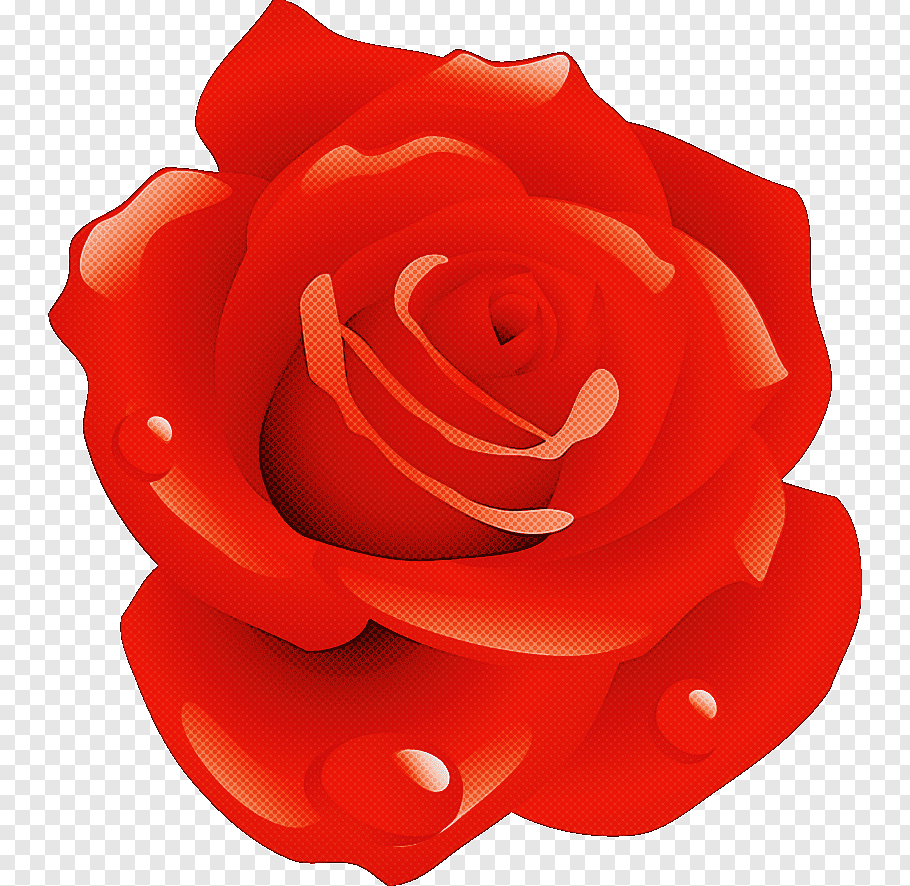 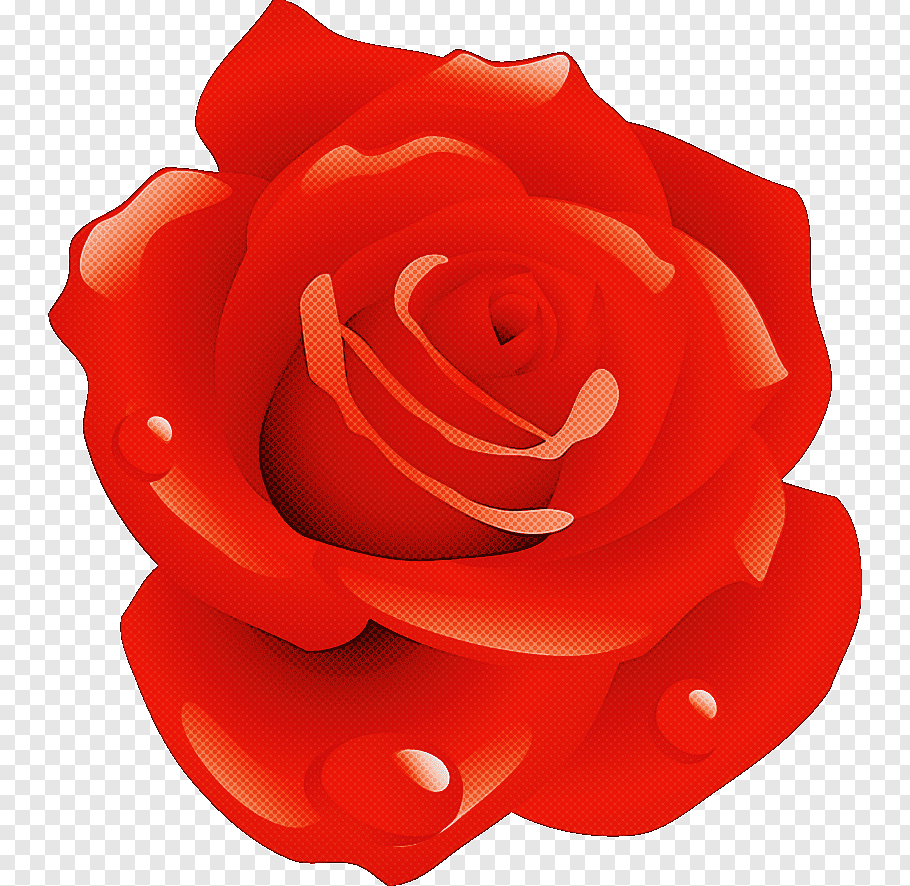 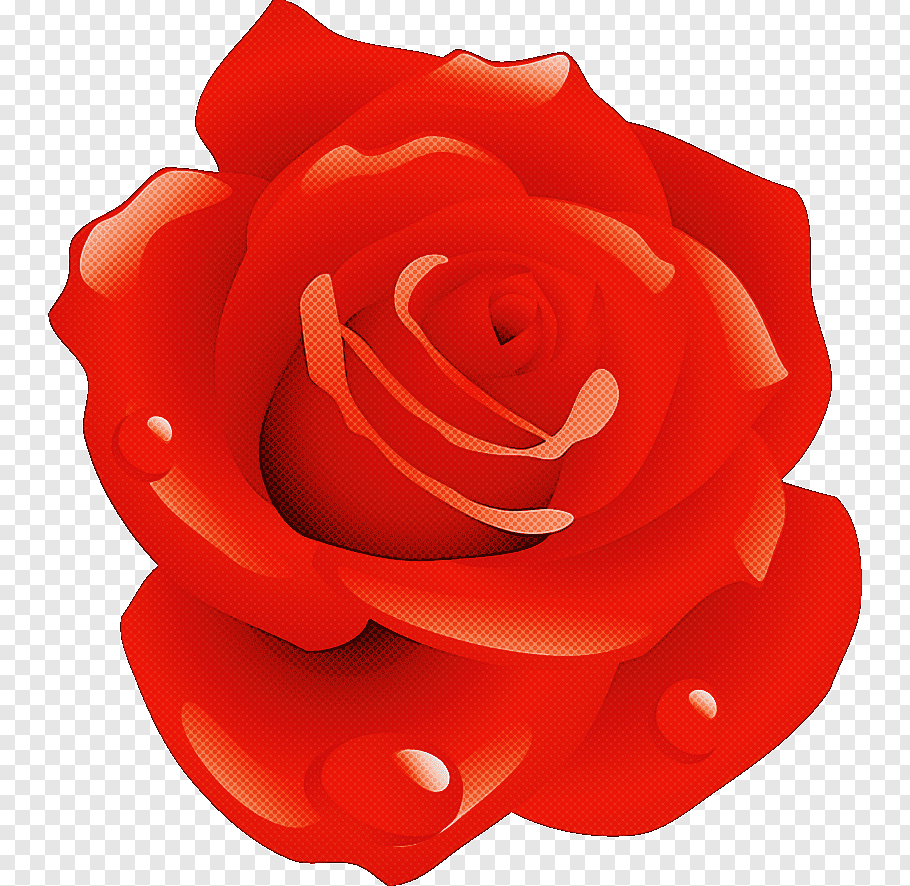 ৩
২
1
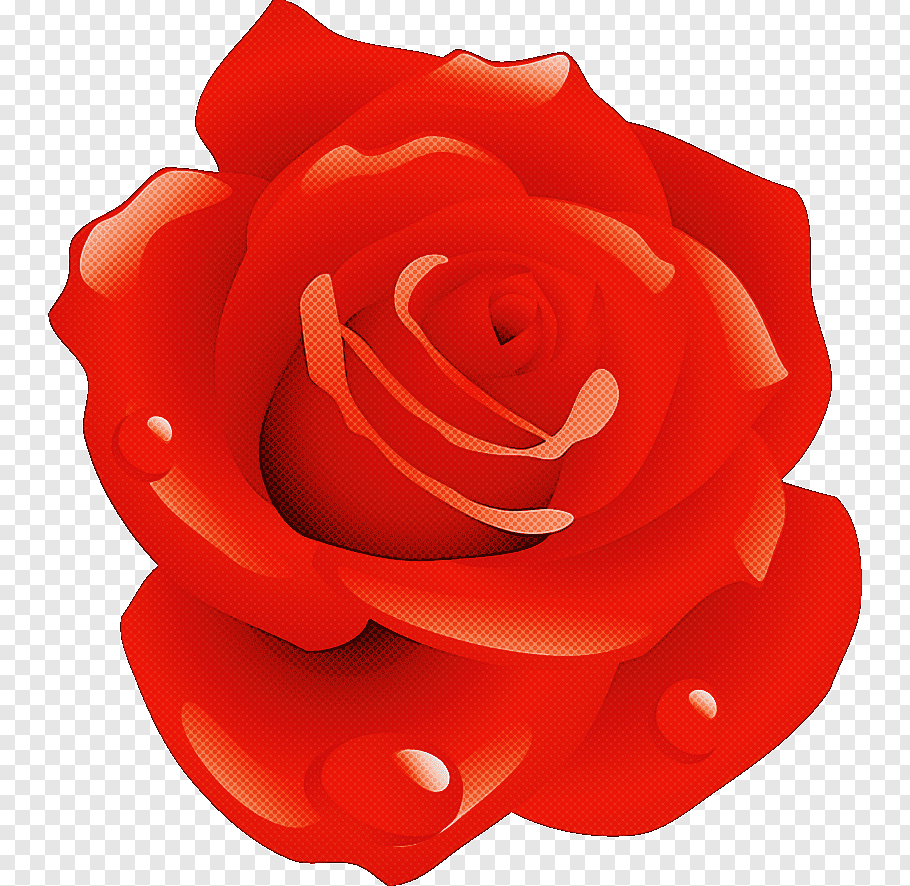 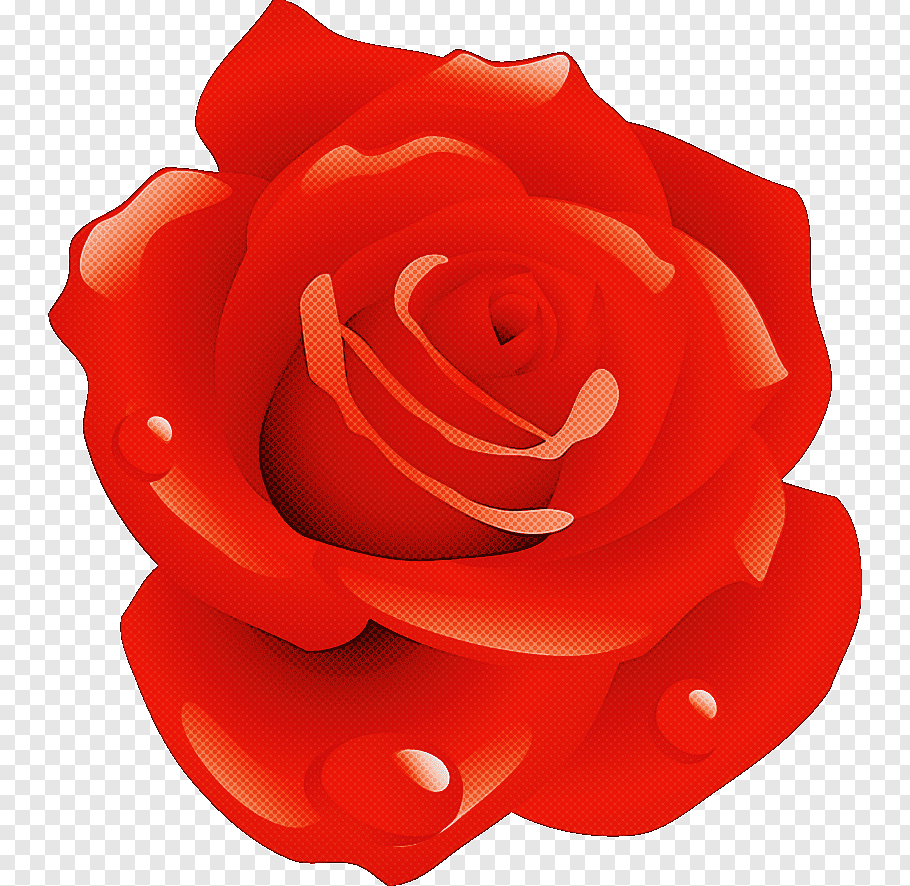 ৫
৪
মুখে মুখে  সংখ্যা  পড়ি -
1
মুখে মুখে  সংখ্যা  পড়ি -
2
মুখে মুখে  সংখ্যা  পড়ি -
3
মুখে মুখে  সংখ্যা  পড়ি -
4
মুখে মুখে  সংখ্যা  পড়ি -
5
দলীয় কাজ
দলে লিখতে দিয়ে          
               

                 ১  
              ২ 
              ৩ 
              ৪ 
              ৫
মিলকরণ
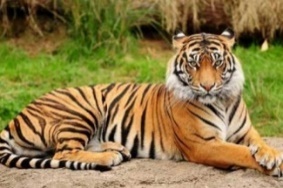 3
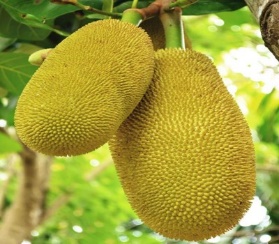 5
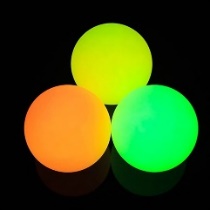 4
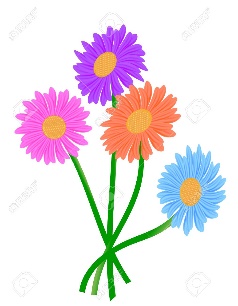 ১
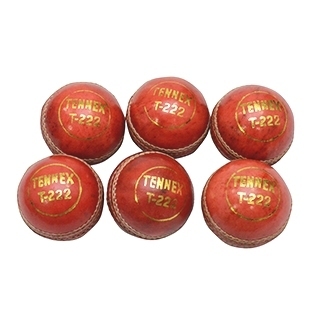 2
মূল্যায়ন
একক ভাবে ১-৫ পর্যন্ত বল
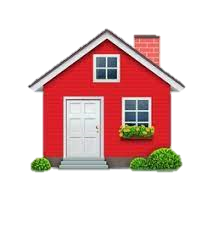 বাড়ির কাজ
তোমাদের বাড়িতে কয়টি আম গাছ , কয়টি নারিকেল গাছ , কয়টি সুপারি গাছ আছে লিখে আনবে।
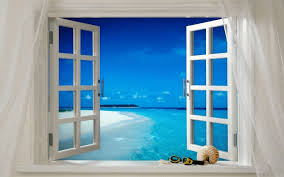 ধন্যবাদ